МБДОУ «Детский сад №1 «Смоляночка» города Смоленска
«Речевые игры для детей дошкольного возраста»
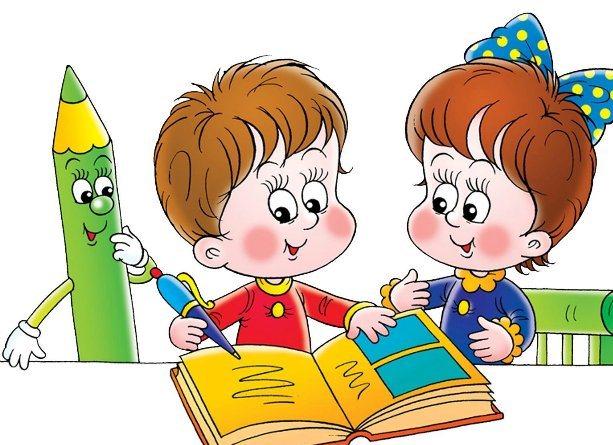 Подготовила: учитель-логопед
        Боханова Оксана Александровна
Хорошая речь – важное условие развития личности ребенка. Чем богаче и правильнее у ребенка речь, тем легче высказывать ему свои мысли, тем шире его возможности познания окружающего мира, тем активнее осуществляется его психическое развитие. Но речь ребенка не является врожденной функцией. Она развивается постепенно, вместе с его ростом и развитием. Речь необходима формировать и развивать в комплексе с общим развитием ребенка.
Гораздно успешнее это осуществлять, используя игры. Так как в дошкольном возрасте игровая деятельность является ведущей.
«Игра – путь детей к познанию мира, в котором они живут и который призваны изменить»                                                                  М.Горький
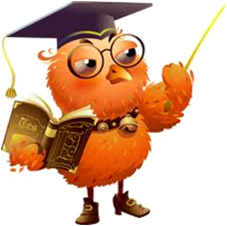 Основные задачи                   речевого развития
Развитие звуковой культуры речи;
Формирование грамматического строя речи;
Обогащение словарного запаса;
Развитие связной речи.

Речь ребенка формируется поэтапно и на каждом возрастном этапе решаются свои задачи речевого развития ребенка.
Игры и упражнения для           развития речи    младших дошкольников
Ведущая линия развития речи детей 3-4 лет – это воспитание звуковой культуры речи, обучение правильному звукопроизношению, формирование грамматического строя речи.
ИГРЫ И УПРАЖНЕНИЯ           ДЛЯ РАЗВИТИЯ РЕЧИ ДЕТЕЙ     ПЯТОГО ГОДА ЖИЗНИ
Ведущая линия развития детей данного возраста – обогащение словарного запаса. Продолжается работа по воспитанию звуковой культуры речи (формирование правильного звукопроизношения, развитие фонематического восприятия, голосового аппарата, речевого дыхания, умения пользоваться умеренным темпом речи и интонационными средствами выразительности).
Дети знакомятся с новыми терминами «звук», «слово».
Игры и упражнения по развитию        речи для детей старшего дошкольного  возраста (6-7 лет)
Основной задачей работы с детьми старшего дошкольного возраста является развитие связной речи, усвоение фонетической стороны речи. Проводится работа по дальнейшему совершенствованию речевого слуха, закрепление навыков чёткой, правильной, выразительной речи. Дети дифференцируют,
    что такое звук, слово, предложение.
Спасибо за внимание!